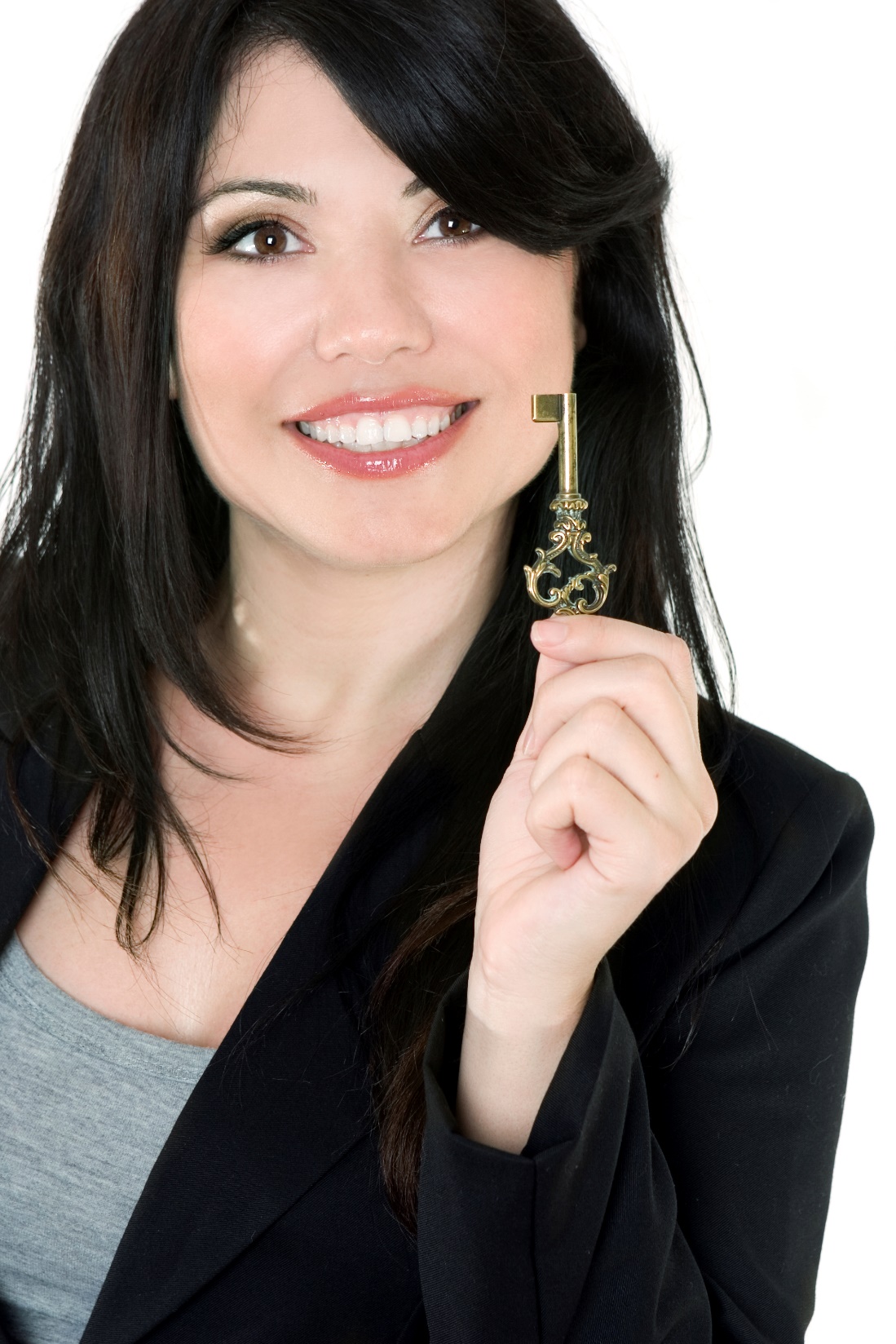 Les ventes ne sont pas une considération secondaire.
Les ventes sont importantes. S’il n’y a pas de ventes, alors l’entreprise ne gagne pas son propre argent.
www.SmallBusinessSolver.com © 2018
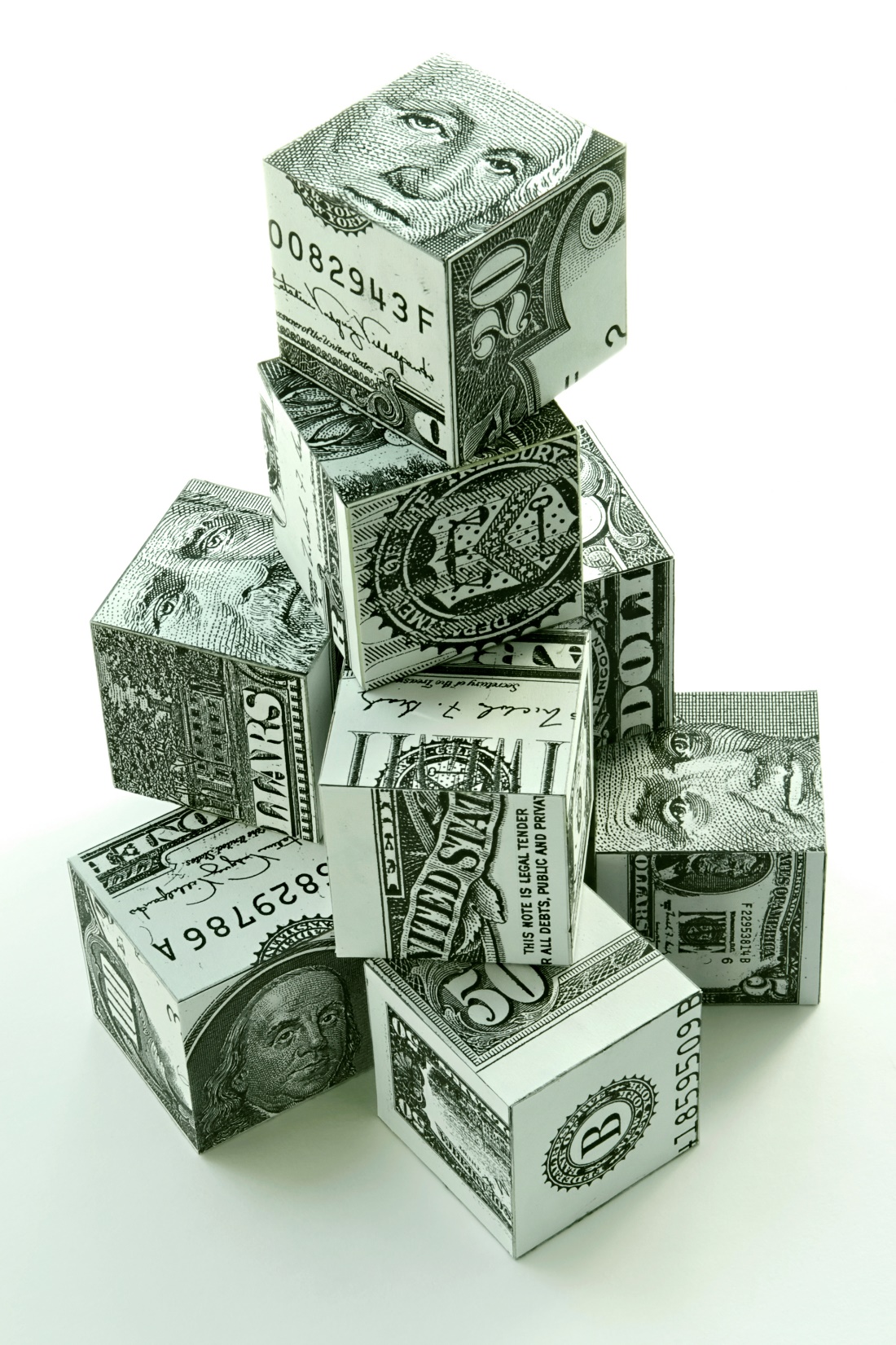 Le seul flux de trésorerie qui devrait avoir de l’importance pour une entreprise est son revenu provenant des ventes.
www.SmallBusinessSolver.com © 2018
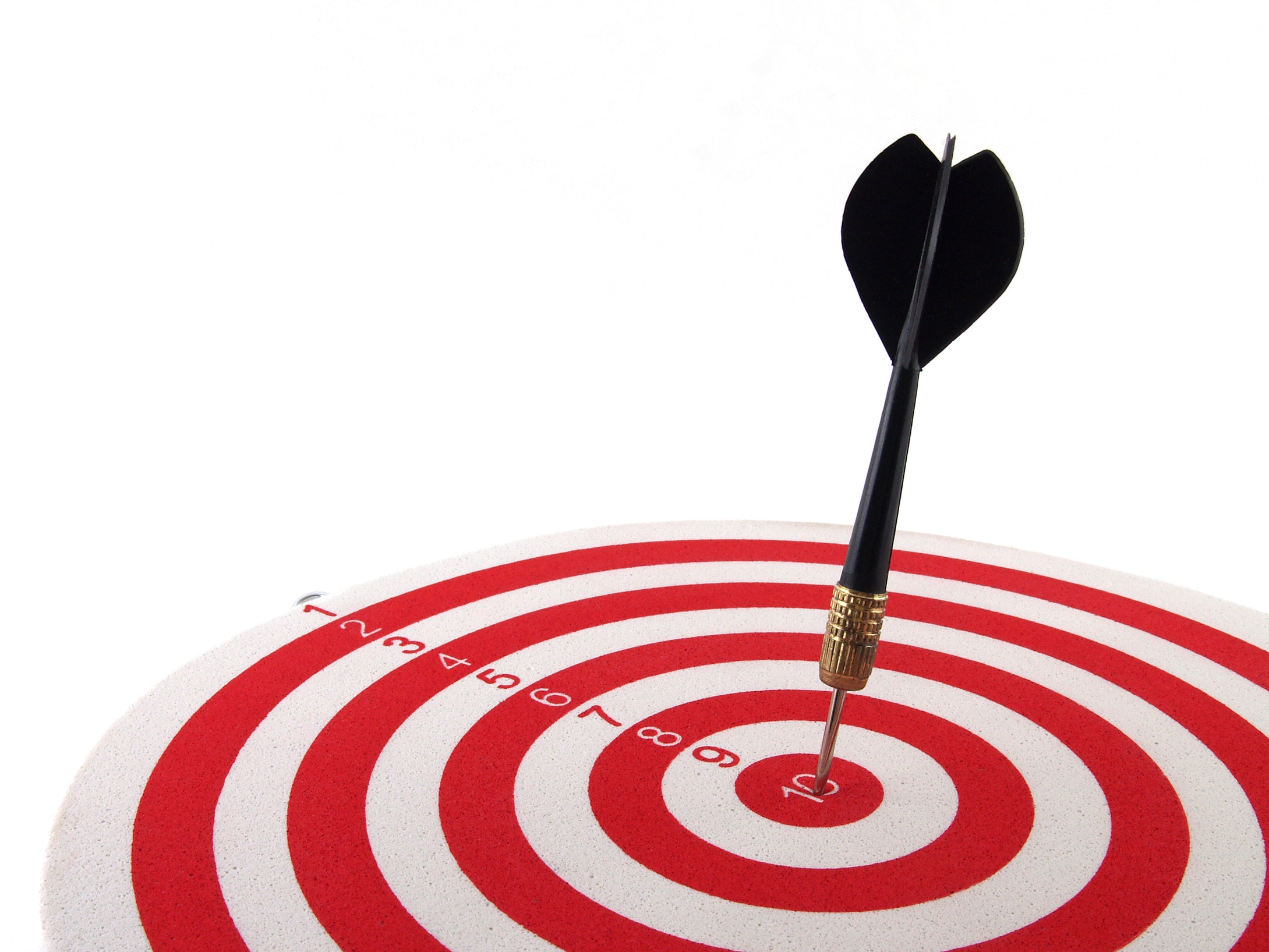 L’objectif
Commencer à vendre dès aujourd’hui!
www.SmallBusinessSolver.com © 2018
Les éléments principaux
Point de convergence de l’entreprise
Gestion du temps
Les premiers pas
Exemple
À ne pas faire
Vos prochaines démarches
Synthèse
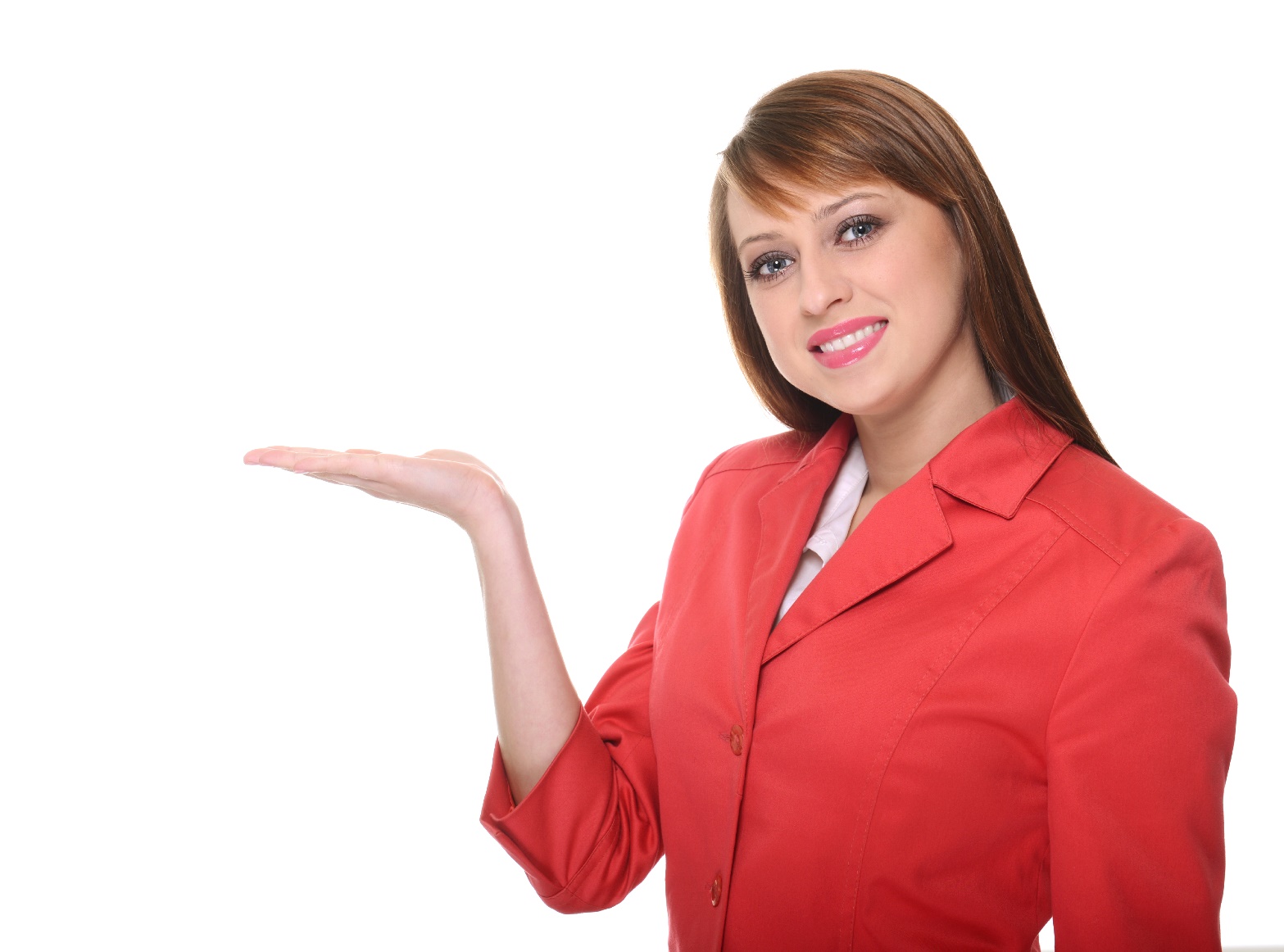 www.SmallBusinessSolver.com © 2018
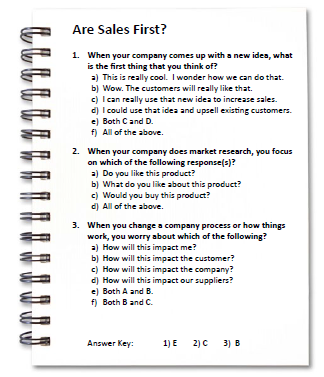 Feuille de travail
La vente occupe-t-elle la première place?
1. Quand votre entreprise conçoit une nouvelle idée, quelle est la première chose à laquelle vous pensez? 
C’est vraiment génial.   Je me demande comment on peut faire la même chose.
Génial. Les clients aiment vraiment ça.
Je peux vraiment exploiter cette idée pour augmenter mes ventes.
Je pourrais vraiment utiliser cette idée pour vendre un complément aux clients existants.
À la fois C et D.
Toutes ces réponses.
2. Quand votre entreprise effectue une étude de marché, vous vous concentrez sur la ou les réponses suivantes :  
Aimez-vous ce produit?
Qu’aimez-vous de ce produit?
Achèteriez-vous ce produit?
Toutes ces réponses.
3. Quand vous changez un processus dans une entreprise ou la façon dont les opérations fonctionnent, vous vous souciez  des éléments suivants;  
Comment cela m’influencera-t-il?
Comment cela influencera-t-il le client?
Comment cela influencera-t-il l’entreprise?
Comment cela influencera-t-il nos fournisseurs?
À la fois A et B
À la fois B et C

Réponses :  	1) E	2) C	3) B
Prenez votre feuille de travail et suivez-nous.
www.SmallBusinessSolver.com © 2018
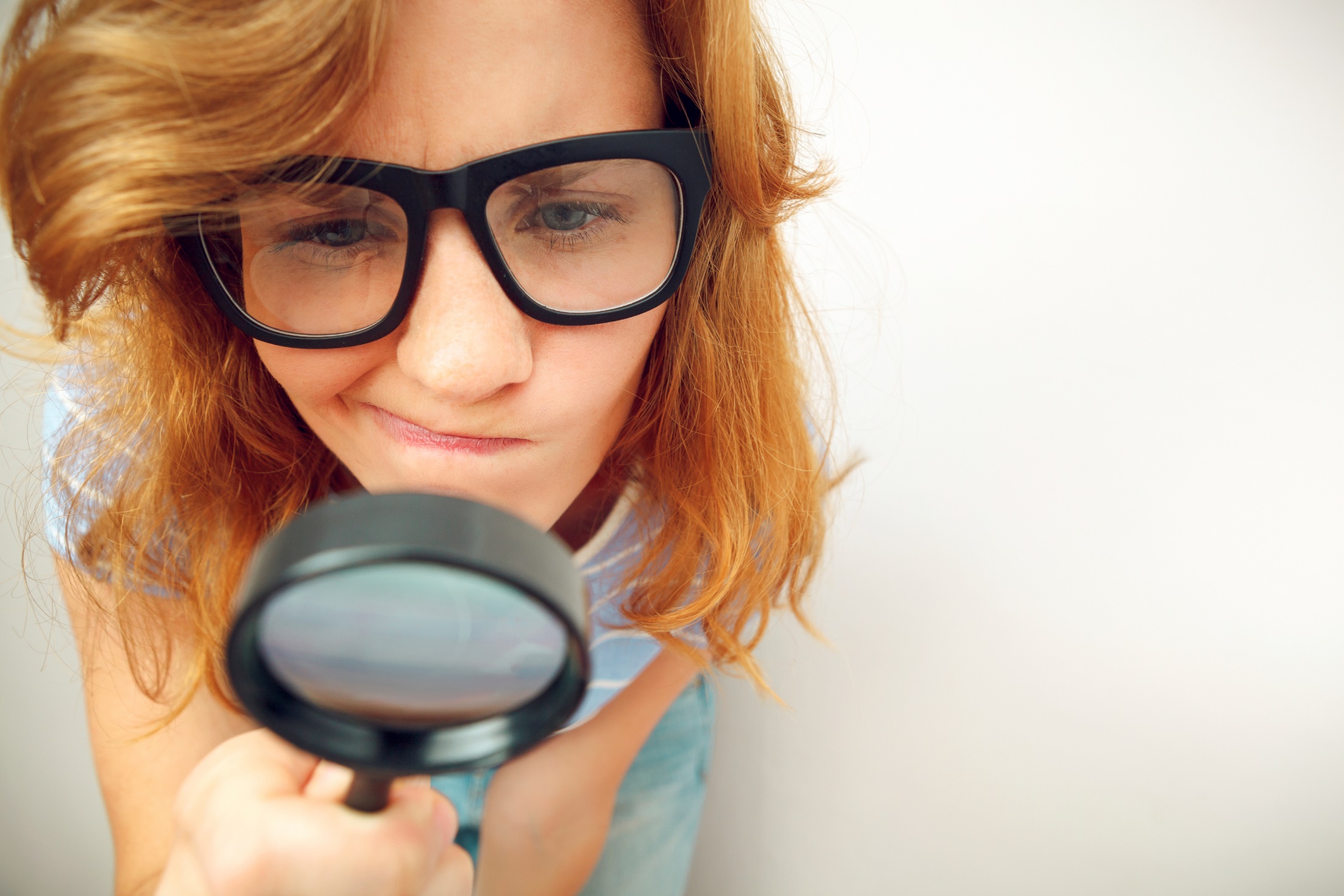 Point de convergence de l’entreprise
www.SmallBusinessSolver.com © 2018
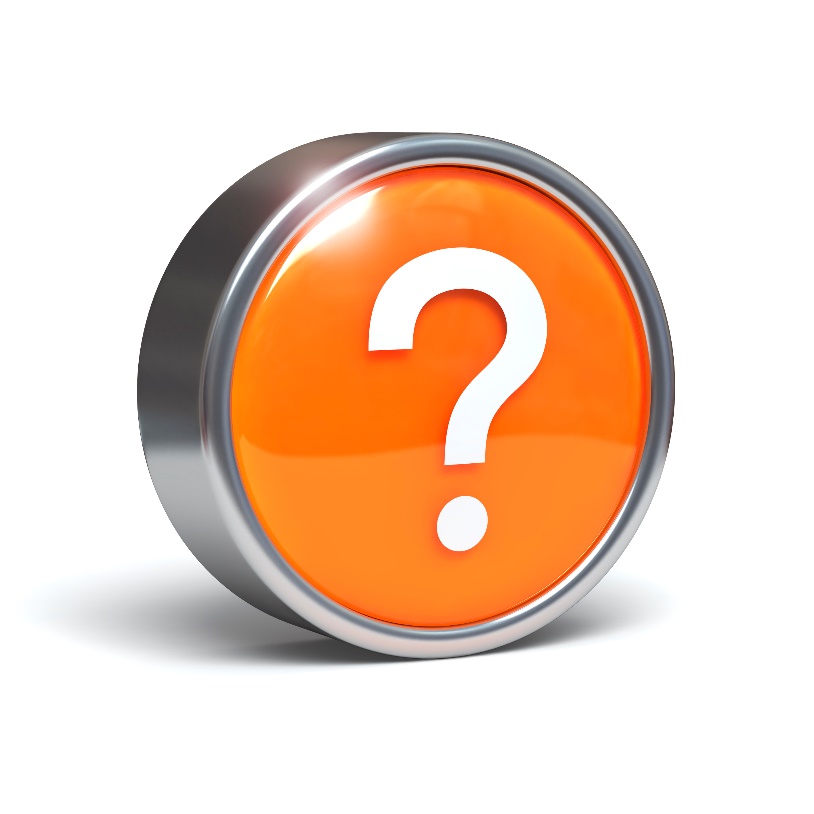 Discussion : « Quelle est l’importance des ventes dans votre entreprise? »
Les ventes occupent quel niveau d’importance dans d’autres parties de votre vie?
Vous promouvez-vous au travail? Vous promouvez-vous en essayant d’obtenir un emploi? Vous promouvez-vous lorsque vous rencontrez de nouvelles personnes?
Quel type de vendeur êtes-vous? L’orientation vers le produit? L’inventeur? L’entrepreneur? Autre?
Comment vous assurez-vous que vous vous présentez sous votre meilleur jour dans tous les aspects de votre vie?
www.SmallBusinessSolver.com © 2018
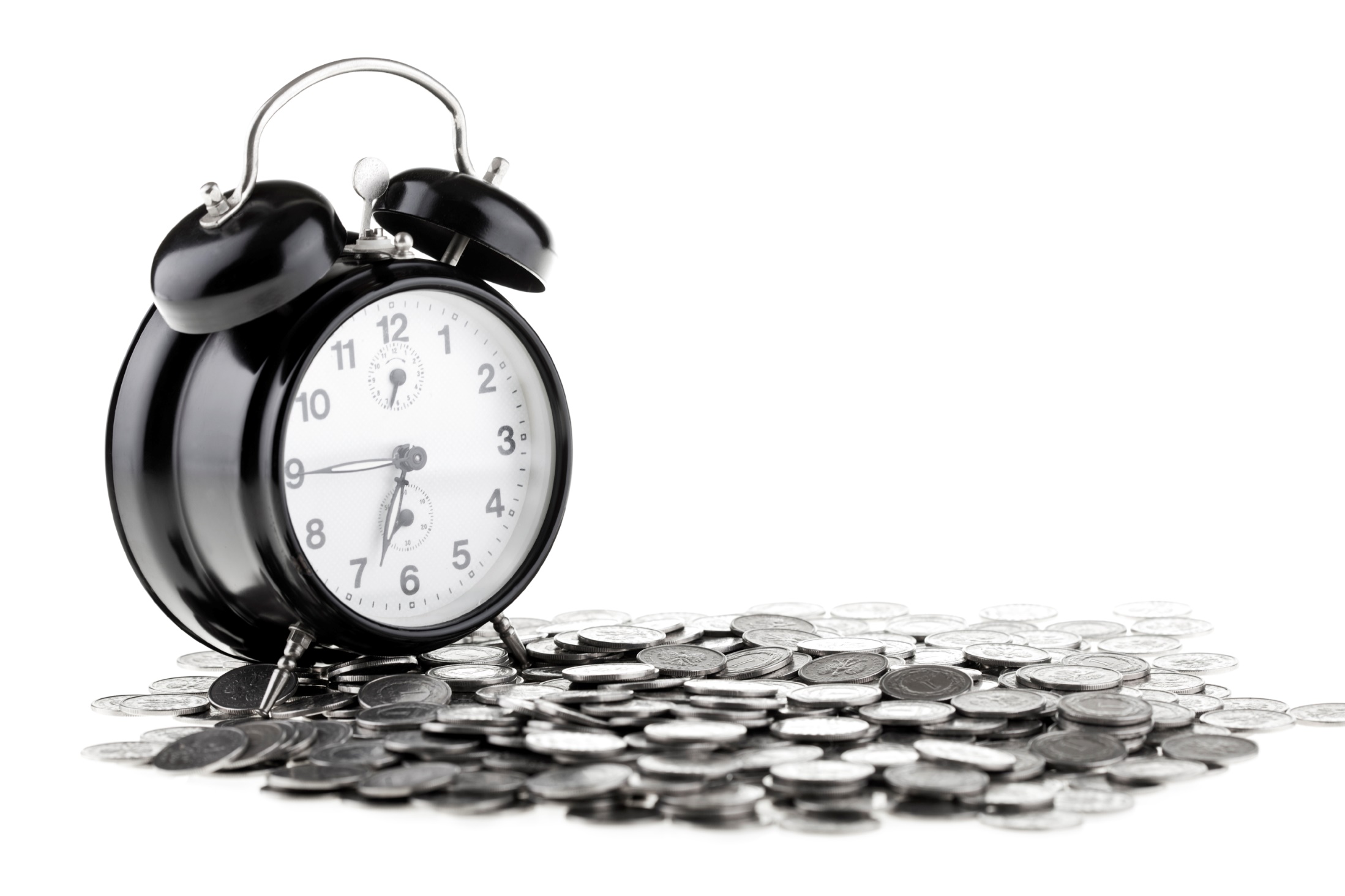 Gestion du temps
www.SmallBusinessSolver.com © 2018
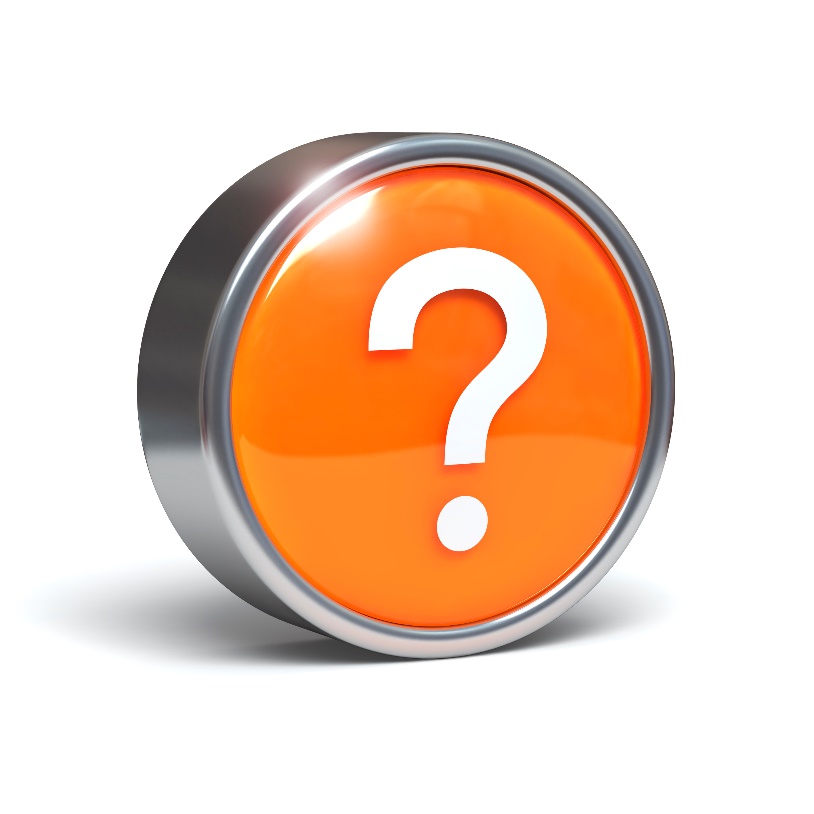 Discussion : « Quel pourcentage de votre temps devrait être dédié à la vente? Pourquoi? »
Combien de gens dans l’entreprise produisent constamment des revenus? Tout le monde devrait-il vendre?
Comment des gens qui occupent différents postes peuvent-ils continuer à vendre?
Qu’est-ce qui vous empêche de vous faire valoir? Existe-t-il des façons d’éliminer ces obstacles?
Vos employés rencontrent-ils des obstacles à la vente? Existe-t-il des façons de les éliminer?
www.SmallBusinessSolver.com © 2018
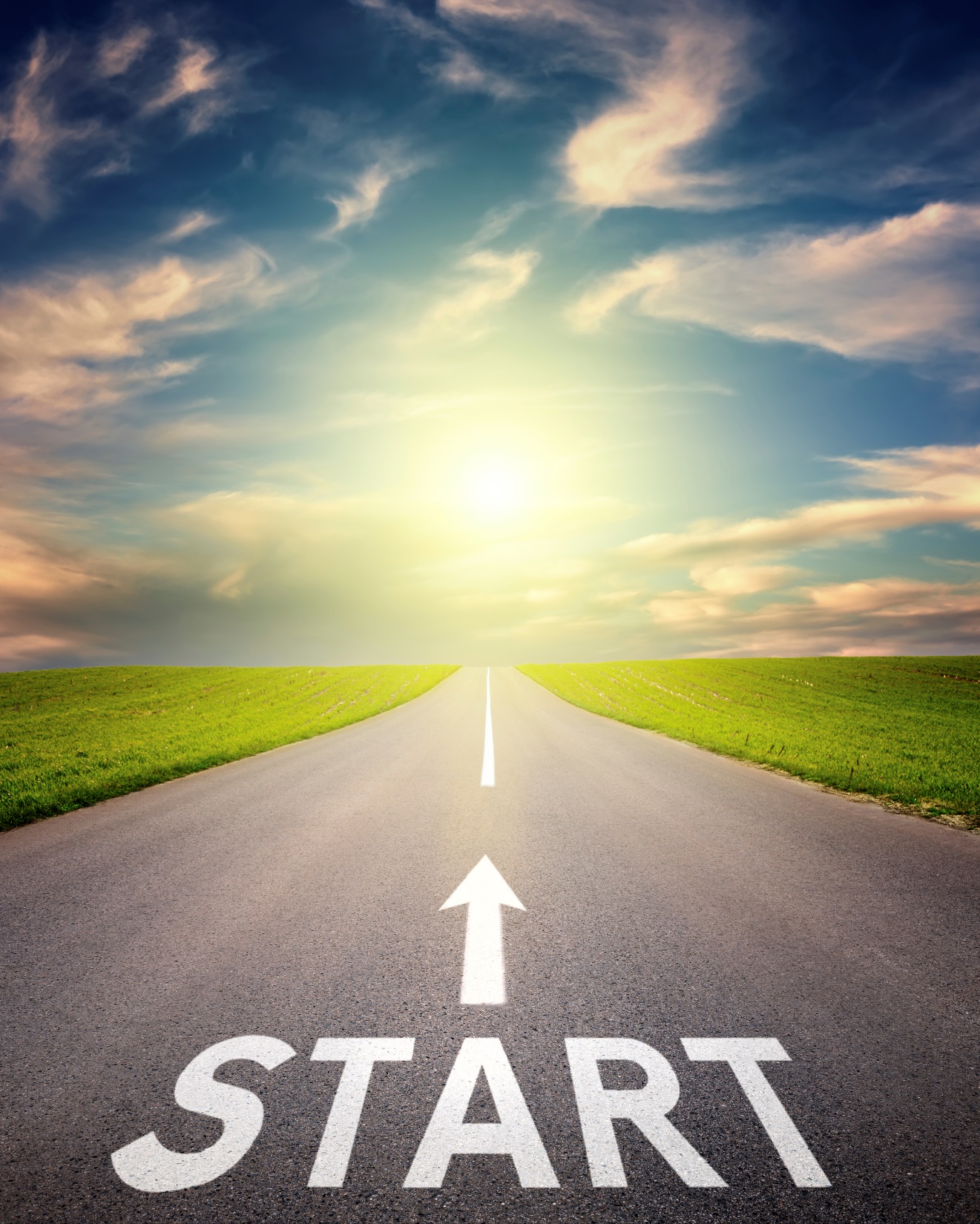 Commencer
www.SmallBusinessSolver.com © 2018
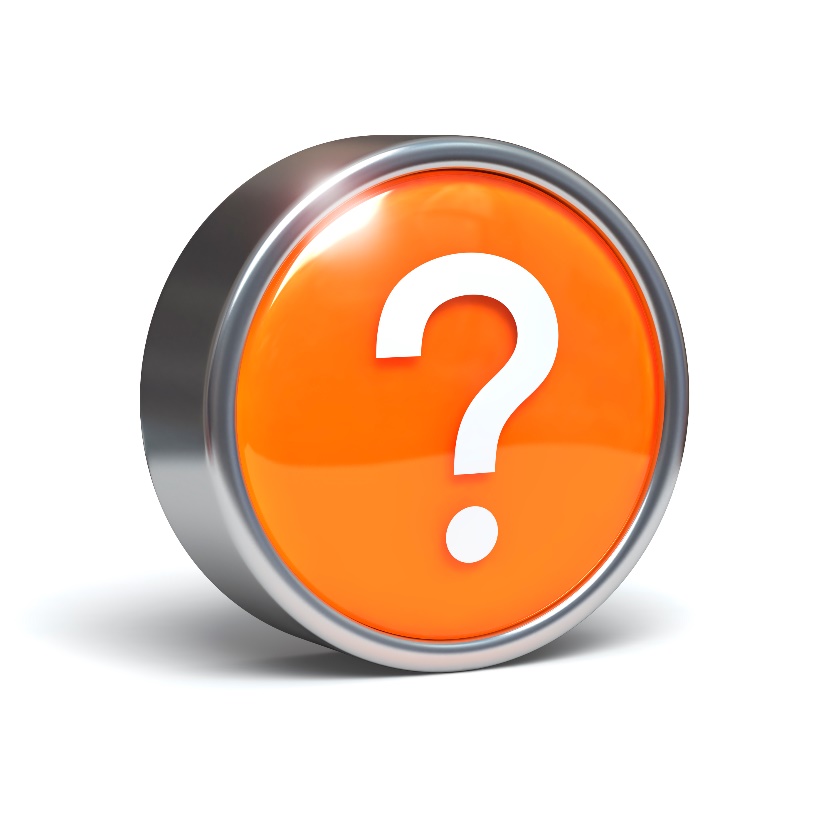 Discussion : « Quand devient-il important de commencer  à vendre? »
Vendez-vous aujourd’hui? Pourquoi ou pourquoi pas?
Qu’est-ce qui vous empêche de commencer à vendre? Qu’auriez-vous à faire pour commencer à vendre?
Pouvez-vous commencer à vendre d’ici deux semaines? Quand devriez-vous commencer à vendre?
Avez-vous pensé à accepter les précommandes? Ou testez votre concept d’affaires auprès d’amis qui voudraient bien acheter?
Avant que votre solution définitive soit complètement élaborée?
Le plus gros obstacle à la vente pourrait-il être votre propre esprit? Pourquoi résistez-vous à la vente?
www.SmallBusinessSolver.com © 2018
Comment cela fonctionne-t-il? Chambres d'hôtes
Lorsque votre entreprise met de l’avant une nouvelle idée, à quoi pensez-vous en premier?
C’est vraiment super. Je me demande comment on peut faire la même chose.
Génial. Les clients aiment vraiment ça.
Je peux vraiment utiliser cette nouvelle idée pour augmenter les ventes. 
Je pourrais utiliser cette idée et faire des ventes complémentaires auprès des clients existants.
www.SmallBusinessSolver.com © 2018
Comment cela fonctionne-t-il? Chambres d'hôtes
Lorsque votre entreprise effectue une recherche de marché, vous vous concentrez sur laquelle ou lesquelles des réponses suivantes?
Aimez-vous ce produit?
Qu’aimez-vous de ce produit?
Achèteriez-vous ce produit?
Toutes ces réponses.
www.SmallBusinessSolver.com © 2018
Comment cela fonctionne-t-il? Chambres d'hôtes
Quand vous changez le processus opérationnel ou la façon dont les choses fonctionnent, qu’est-ce qui vous inquiète parmi les choix suivants?
Comment cela m’influencera-t-il?
Comment cela influencera-t-il le client?
Comment cela influencera-t-il l’entreprise?
Comment cela influencera-t-il le nos fournisseurs?
À la fois A et B
À la fois B et C
www.SmallBusinessSolver.com © 2018
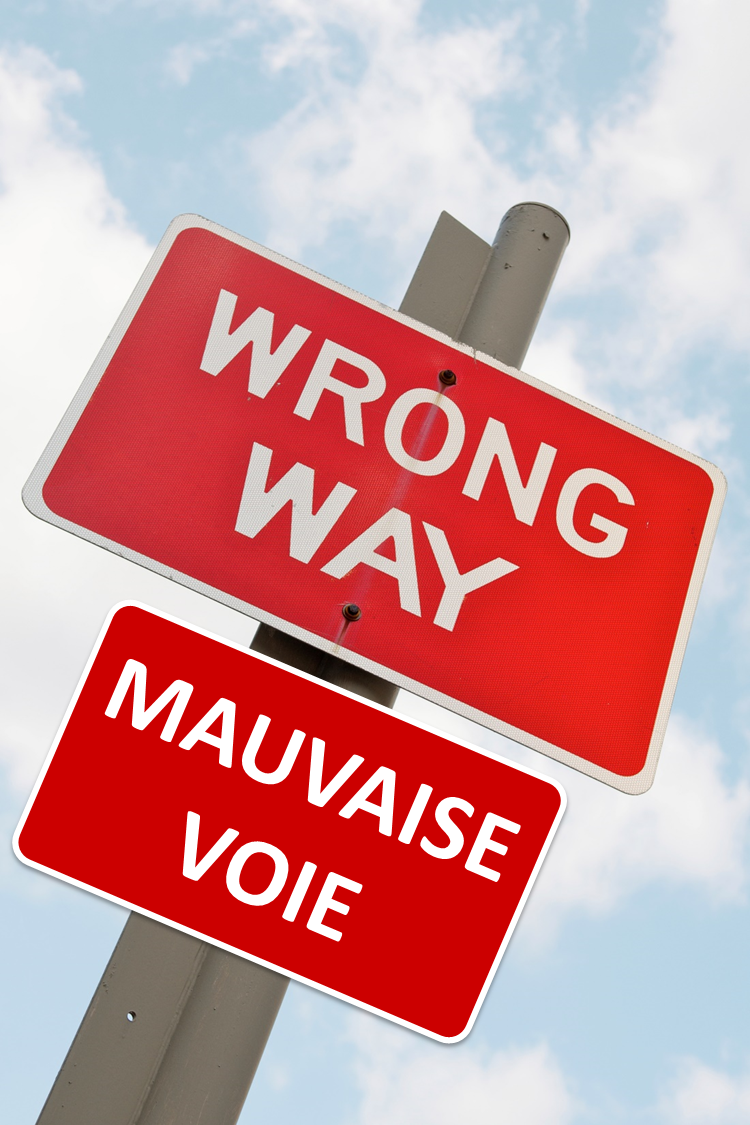 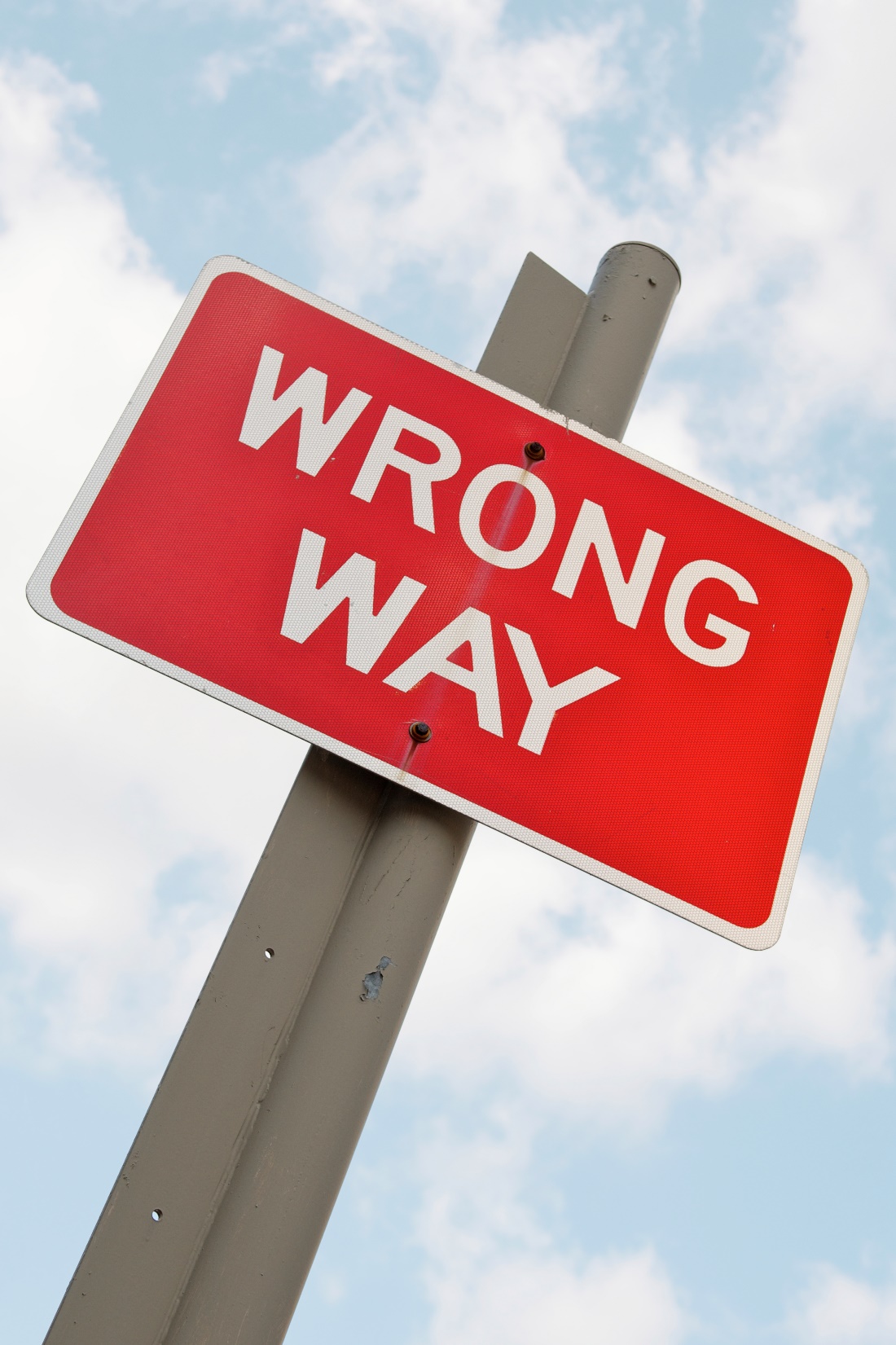 Palmarès des erreurs à éviter
Dépenser une somme moyenne pour le marketing et une fraction du temps à vendre dans la phase de démarrage.
Remettre à plus tard le moment où les ventes commencent.
Traiter les ventes comme une considération secondaire.
www.SmallBusinessSolver.com © 2018
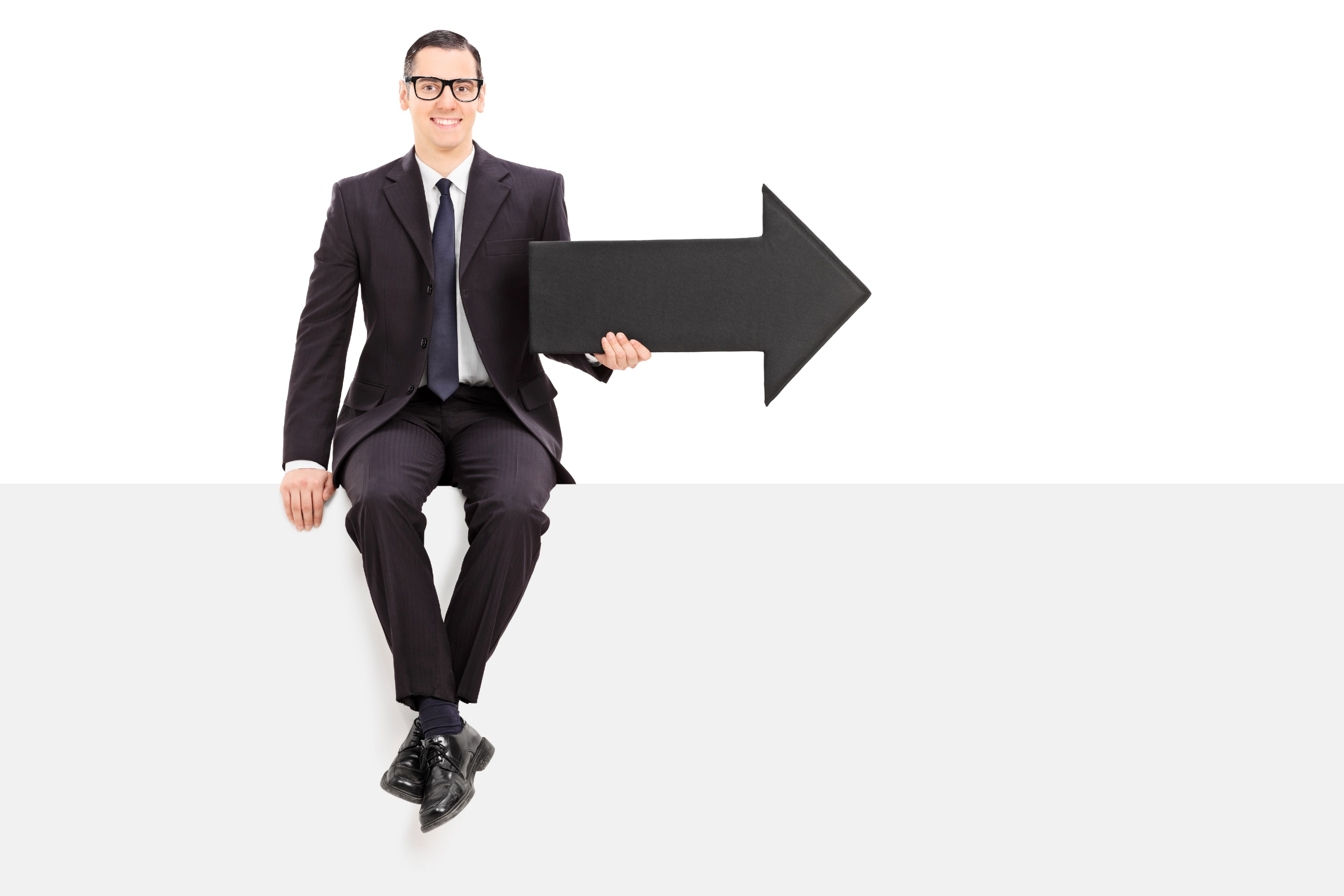 Et maintenant?
La petite entreprise moyenne dépense 3 pour cent de son budget en ventes alors que les grandes entreprises dépensent 10 %.
Les dépenses moyennes en marketing se situent de 4 à 7 pour cent.
Combien de temps et d’argent avez-vous réservés à la vente?
www.SmallBusinessSolver.com © 2018
Feuille de travail
La vente occupe-t-elle la première place?
1. Quand votre entreprise conçoit une nouvelle idée, quelle est la première chose à laquelle vous pensez? 
C’est vraiment génial.   Je me demande comment on peut faire la même chose.
Génial. Les clients aiment vraiment ça.
Je peux vraiment exploiter cette idée pour augmenter mes ventes.
Je pourrais vraiment utiliser cette idée pour vendre un complément aux clients existants.
À la fois C et D.
Toutes ces réponses.
2. Quand votre entreprise effectue une étude de marché, vous vous concentrez sur la ou les réponses suivantes :  
Aimez-vous ce produit?
Qu’aimez-vous de ce produit?
Achèteriez-vous ce produit?
Toutes ces réponses.
3. Quand vous changez un processus dans une entreprise ou la façon dont les opérations fonctionnent, vous vous souciez  des éléments suivants;  
Comment cela m’influencera-t-il?
Comment cela influencera-t-il le client?
Comment cela influencera-t-il l’entreprise?
Comment cela influencera-t-il nos fournisseurs?
À la fois A et B
À la fois B et C

Réponses :  	1) E	2) C	3) B
Comment cela fonctionne-t-il pour votre entreprise?
www.SmallBusinessSolver.com © 2018
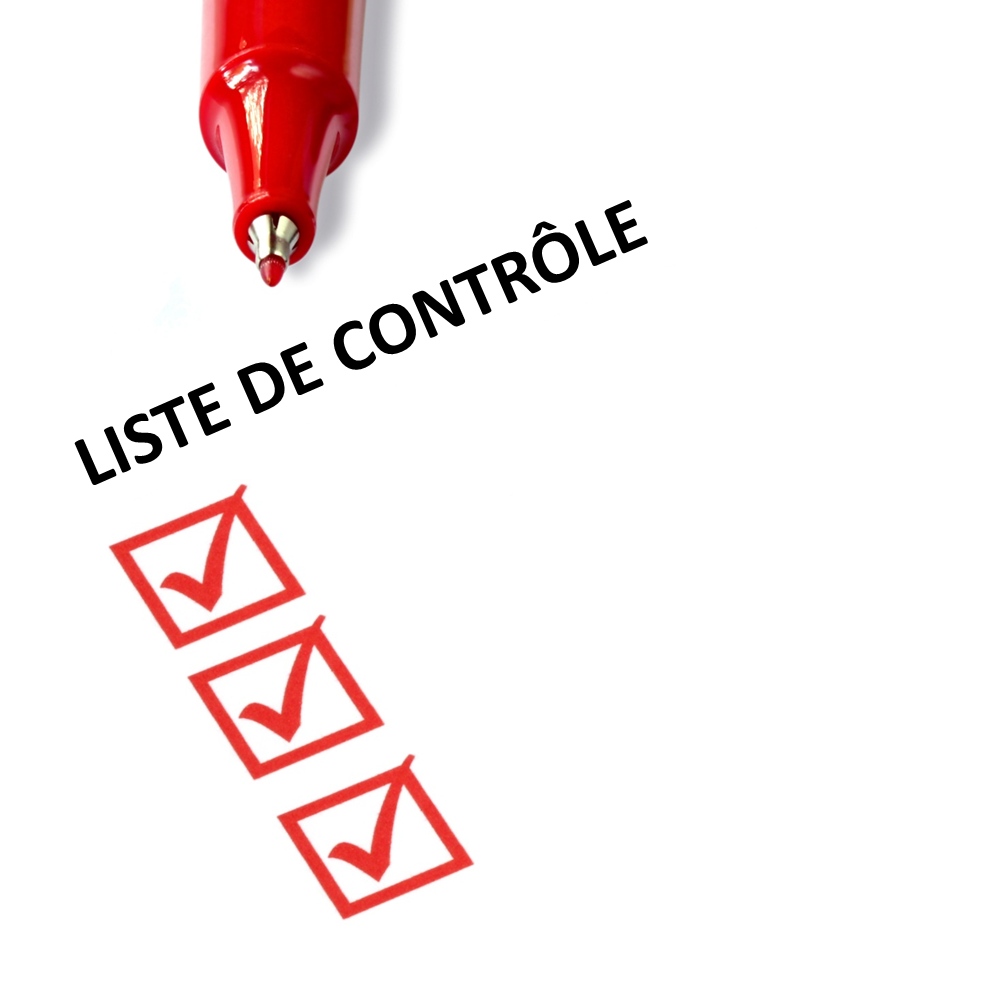 Les éléments principaux
Point de convergence de tout le monde
Gestion du temps
Les premiers pas
Exemple
À ne pas faire
Vos prochaines démarches
Synthèse
www.SmallBusinessSolver.com © 2018
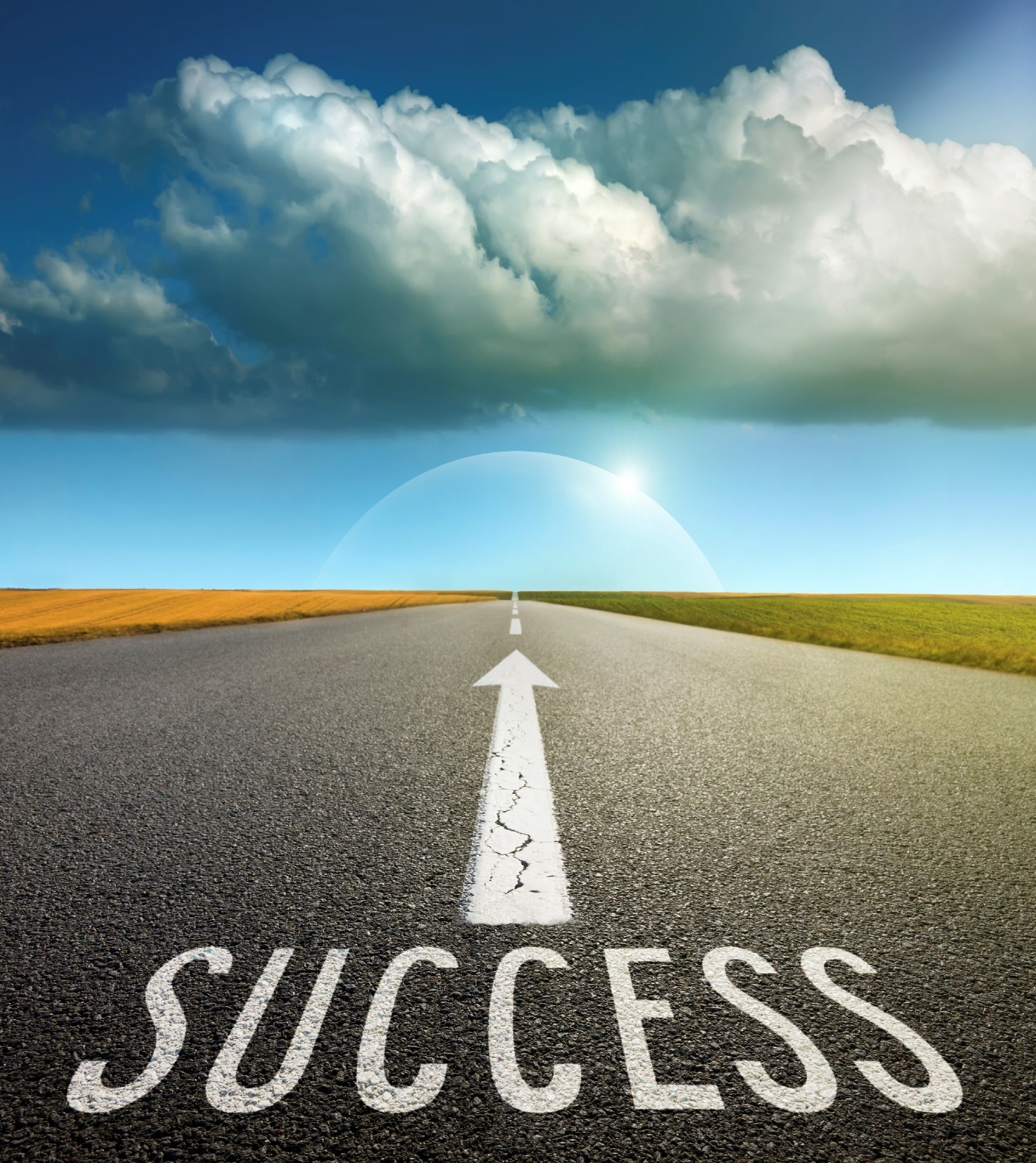 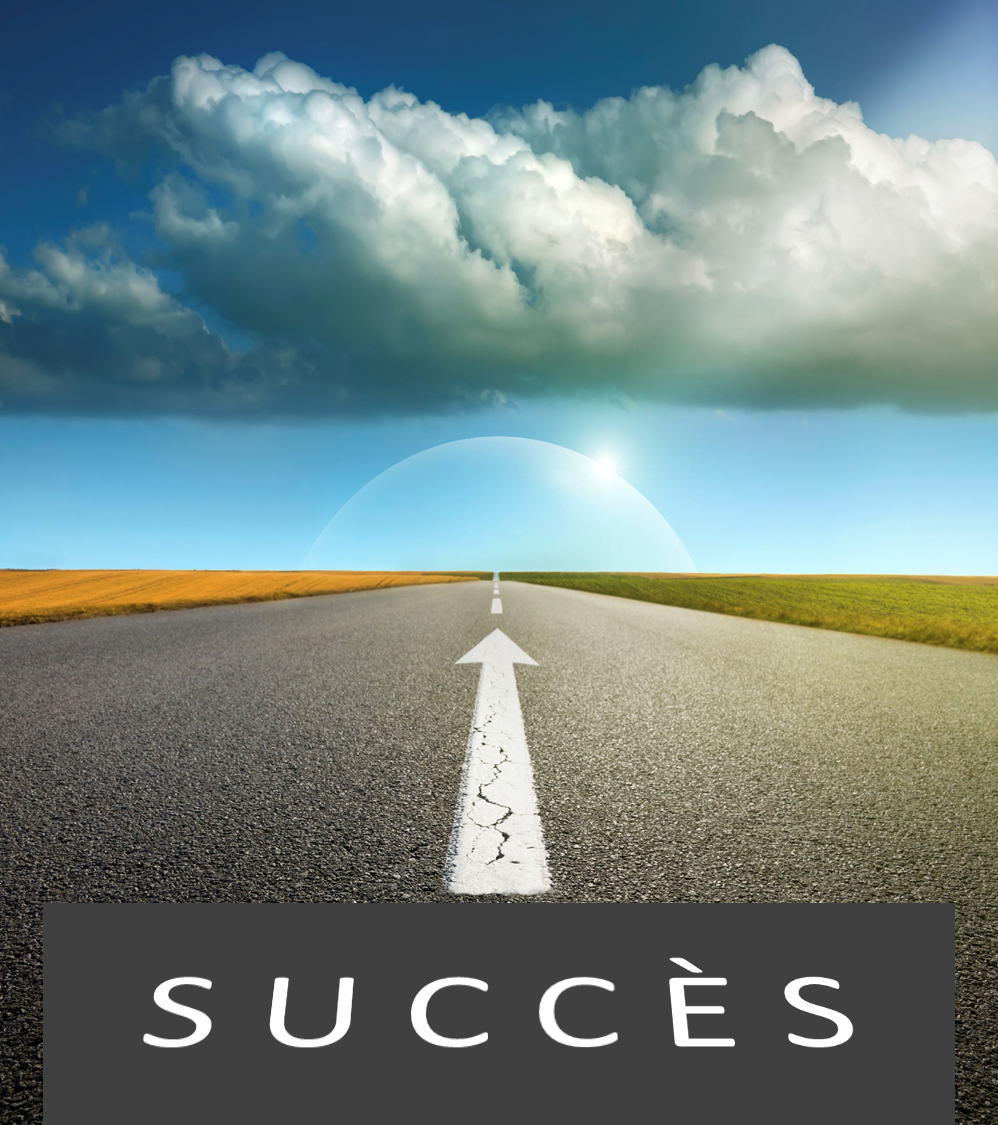 L’objectif
Commencer à vendre dès aujourd’hui!
www.SmallBusinessSolver.com © 2016
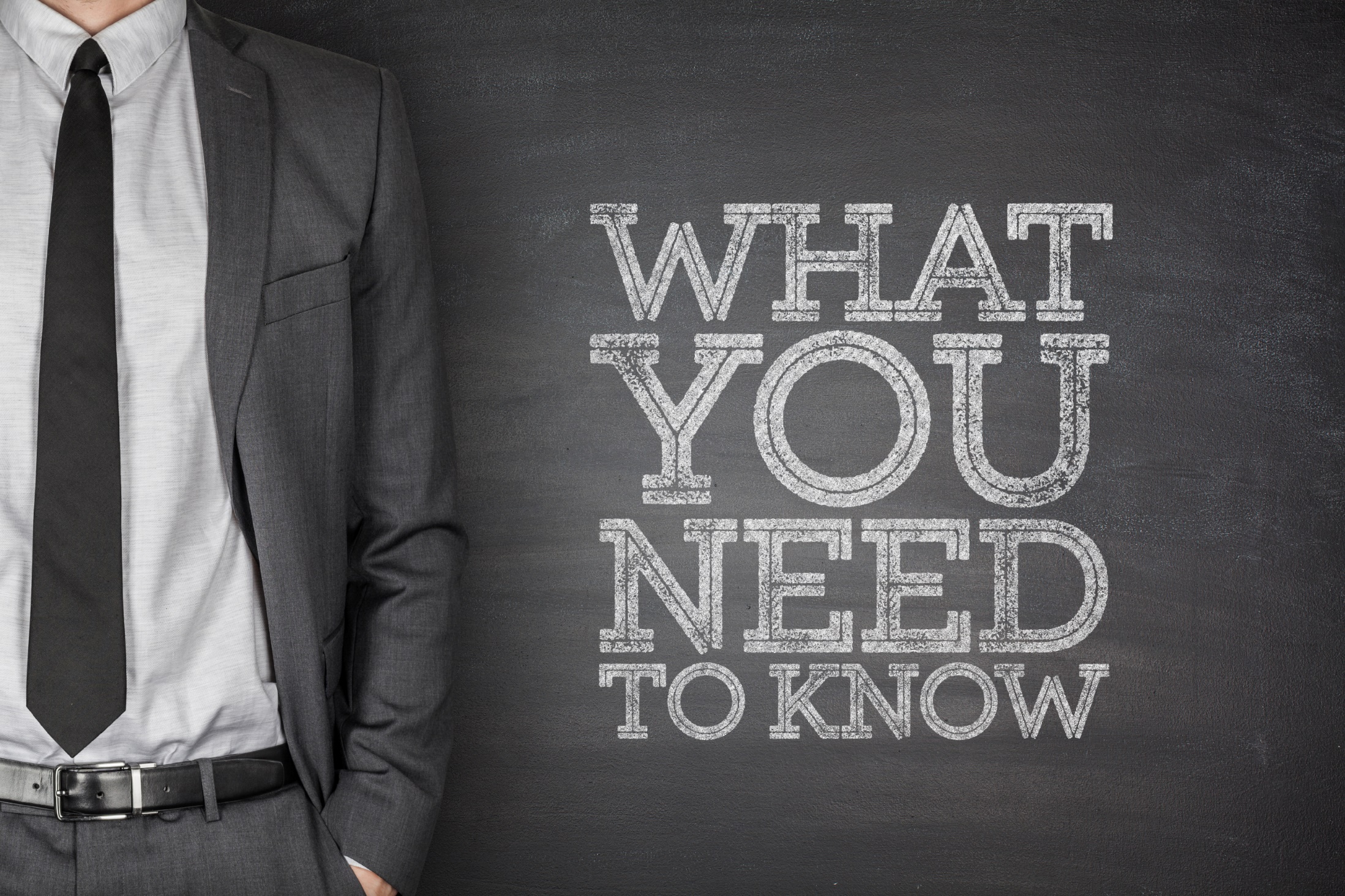 Les ventes sont importantes. S’il n’y a pas de ventes, alors l’entreprise ne gagne pas son propre argent.